BRF Östra Porten
Extra stämma 2019-02-02
Dagordning
Föreningsstämmans öppnande
Val av stämmoordförande
Anmälan om stämmoordförandens val av protokollförare
Godkännande av röstlängd
Fråga om närvarorätt på föreningsstämman
Godkännande av dagordning
Val av två personer att jämte stämmoordförande justera protokollet
Val av minst två rösträknare
Fråga om kallelse skett i behörig ordning
Val av ny ordinarie ledamot att ersätta Ulrika Eliasson fram till årsmötet i maj 2019
Val av ny suppleant att ersätta Niclas Hultman fram till årsmötet i maj 2019
Gå igenom 2018 års resultat
Gå igenom 2019 års budget
Uppdrag att fördela bland föreningens medlemmar:
Ny masterpärm till lägenheterna
Ta hand om rutin för uthyrning av garage-/p-platser
Flaggvakt
Övriga uppdrag
Förslag om mötesersättning till kassör.
Bokning av grillplats och föreningsgård
Övriga frågor
Stämmoordförande avslutar stämman
Föreningsstämmans öppnande
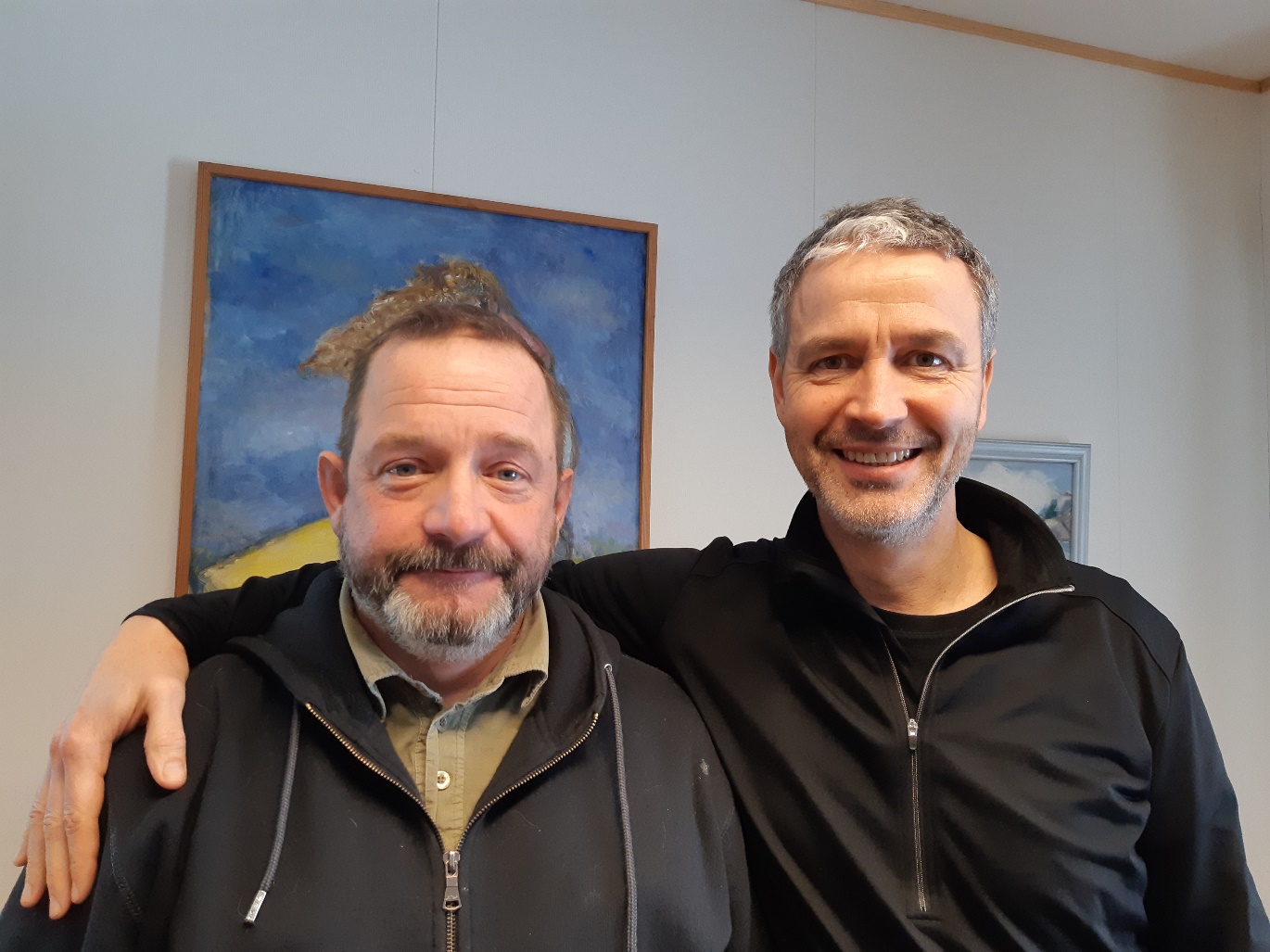 Finn fyra fel !
Välkomna hälsar styrelsen på Östraporten
Val av stämmoordförande

Förslag stämmoordförande (Svante)
Anmälan om stämmoordförandens val av protokollförare

Förslag protokollförare (Anne)
Godkännande av röstlängd
Val av två personer att jämte stämmoordförande justera protokollet samt rösträknare

Förslag 
Förslag
Fråga om kallelse skett i behörig ordning

Hemsida 2019-01-15
Mail 2019-01-14
Pappersform brevinkast 2019-01-14
Anslagstavla 2019-02-01
Val av ny ordinarie ledamot att ersätta Ulrika Eliasson fram till årsmötet i maj 2019

Valberedningens förslag (Bengt Edorsson)
Ytterligare förslag
Val av ny suppleant att ersätta Niclas Hultman 
fram till årsmötet i maj 2019

Valberedningens förslag (Svante Wedin)
Övriga förslag
BRF Östra Portens organisation
Hemsida
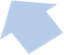 Underhållsteamet
Genomför aktiviteter genom styrelsen
Löpande underhåll
Akuta ärenden
Aktiviteter enligt underhållsplanen
Befogenheter & AnsvarUnderhållsteamet (Thorgny och Janne)Alla planerade aktiviteter ska finnas i UnderhållsplanenAlla aktiviteter ska beslutas av styrelsen. Akuta händelser sköter underhållsteamet löpande, rapporterar till styrelsen; materialkostnad och löpande timmar. Vid kostnader över 5000 ska styrelsen kontaktas.Skall delta på styrelsemöten.
Markteamet
Genomför aktiviteter genom styrelsen
Grönområden
Häckar
Planerar enligt årshjulet
Kontakt mot leverantörer
Befogenheter & Ansvarmandat till:Markteamet (fn. Ingen) (Michael ansv. tills vidare)Befogenheter: ta in nya offerter, planlägga för nästkommande år och lämna till styrelsen. Styrelsen ge input på vad som behover göras.Alla aktiviteter ska beslutas av styrelsen. Ev. förändringar, tillkomna kostnader upp till 15000 kan beslutas av Michael ensam.
Festkommiten
Festkommitten
Kräftskiva
Julfest
Höst/vårfixardagen
Extrastämma
Befogenheter och ansvar-Får i uppdrag av styrelsen att förbereda, genomföra och utvärdera festaktiviteter som styrelsen har beslutat samt kan föreslå ev. egna aktiviteter. Har befogenheter att använda City Gross-kortet.
Hemsida
Genomför aktiviteter på uppdrag av styrelsen
Uppdaterad löpande
Bokning av grill och föreningsgård
Arbetsbeskrivning och mandat tillHemsidesansvarig och Facebookansvarig:Lägga ut på hemsidan/facebook den information styrelsen ber om.Deltager  10 min  I slutet på styrelsemötena.
Fastighet
Genomfört
Enligt underhållsplan/årshjul
Fördelning garage/parkering
Nulägesanalys med HSB
Vattenskada
Administrera bokningar
Sammordning med UH Teamet
(Henrik ansv. tills vidare)Befogenheter: ta in nya offerter, planlägga för  innvarande nästkommande år och lämna till styrelsen. Styrelsen ge input på vad som behover göras.Alla aktiviteter som drar kostnder ska beslutas av styrelsen.  Löpande kontakt med Banker,HSB,Försäkringsbolag.leverantörer.
Arbetsbeskrivning och mandat tillKassören:Kontera samtliga räkningar – Henrik attesterar. Deltar på styrelsemöten. För föreningens talan i ekonomifrågor gentemot HSB, Nordea och SBAB. Förbereda nyckeltal inför styrelsemöten. Rapportera stora fakturahändelser månadsvis. Stora fakturahändelser över 10000: informera styrelsen omgående.
Arbetsbeskrivning och mandat tillSekreteraren:Skriva mötesprotokoll, delta på alla möten, ansvara för arkivering av viktiga dokument, hålla koll på beslut som fattas mellan möten. Efter styrelsemöten informera hemsidesansvarig om vad som ska ut på hemsidan och till Facebook
Arbetsbeskrivning och mandat tillLedamöterAktivt delta i styrelsearbetet. Driva enskilda aktiviteter och projekt som styrelsen har beslutat. Fatta beslut vid akuta ärenden, två tillsammans, upp till 10000. Besluten informeras övriga ledamöter via mejl: Vid kostnad över 10000 beslut av minst tre styrelseledamöter tillsammans.
Arbetsbeskrivning och mandat tillOrdförande och vice ordförande:Fatta beslut om akuta kostnader upp till 10000.Firmatecknare. Rätt att attestera. Ansvarar för att driva det strategiska styrelsearbetet.Löpande uppdatering av underhållsplanen.Genomföra nyckelaktiviteter enligt BRF ÖP:s årscykel.Förbereda, genomföra och utvärdera styrelsearbetet. Samtliga styrelseledamöter justerar mötesprotokollen
Arbetsbeskrivning och mandat tillRevisor:Löpande utvärdera styrelsens arbete; planering, genomförande och utvärdering.Ska delta vid två ord styrelsemöten per år samt vid budgetmötet. Samverkar med av Årsmötet utsedd extern revisor.
Styrelsen sedan tillträde Maj
Protokoll 
(Medlemmar välkomna fram till P5 från och med mars)

1.Check-in-  Ärenden som är  Bråttom/viktigt som behöver behandlas under mötet. Begränsningar
2.Underhåls Teamet
3.Kassören
4.Mark Teamet
5. Festkomiten
6. Aktivitetsplanen/ Prio
7. In och utflyttning
8.Hemsidan/ F-book
9.Huvudfokus nästa möte. Vem tar med fika
Genomfört
Styrelsemöten 7 st a 2 H
Arbetsmöten 3 st a 4 H
Utbildning styrelsearbete + HSB P
Nordea
Nulägesanalys mark & fastighet
40 beslutatde aktiviteter från aktitetsplanen.

Fokus på 
Metod och processarbete
Kontroll och uppföljning
Öka kommuníkationen genom att
HSB Portal
Hemsida
Maillista
Anslagstavla
BRF ÖP Nya Vision
BRF östraporten är och skall vara en bra plats att bo och leva på.
Det innebär  för oss! Ett boende där alla känner sig trygga och alla är välkomna  i  en miljö som skapar inspiration och engagemang till att utveckla  vår förening tillsammans.
Gå igenom 2018 års resultat samt budget 2019
Gå igenom 2019 års aktiviteter
årshjulet
Uppdrag bland föreningens medlemmar:
Ny masterpärm till lägenheterna (vårfixardagen)
Ta hand om rutin för uthyrning av garage-/p-platser 
Flaggvakt . 
Egetansvar gällande snö/sopning  egen trappuppgång
Blomlåda framför egen trappuppgång ( varje uppgång ansvara för sin )
Hälsa nya medlemar välkomna till Östra porten. Två förslag.
Förslag om mötesersättning till kassör. (årsmötet)
Fler motioner
Bokning av grillplats och föreningsgård
Hemsidigansvarig Magnus 


HSB Portalen
Kort från ÖP
Övriga frågor

Redovisning motioner från förra årets årsmötet
Fuktig gräsmatta behandlas 2019
Basketkorg uppsatt (2017)
Stämmoordförande avslutar stämman